Verbos Rockstars
Verbos Rockstars
Conjugate the verbs into the correct forms of the IMPERFECT tense.

E.g. hablar (I) = hablaba

escuchar (I)      _________
descansar (I)        _________
cantar (you (s)) _________
trabajar (we)     _________
llevar (they)       _________
llegar (you (s))   _________
correr (he)         _________
llamarse (she)   _________
gritar (he)          _________
leer (she)           _________
memorizar (I)    _________
chatear (we)      _________
tomar (you pl)    _________
vivir (they)         _________
aprender (we)    _________
ser (he/she/it)  _________
hacer (it)           _________
tener (we)          _________
ir (I)                  _________
 haber (there was)_________

Time taken to complete: _____

Target time for next Rockstar session:  ______
Conjugate the verbs into the correct forms of the IMPERFECT tense.

E.g. hablar (I) = hablaba

escuchar (I)      _________
descansar (I)        _________
cantar (you (s)) _________
trabajar (we)     _________
llevar (they)       _________
llegar (you (s))   _________
correr (he)         _________
llamarse (she)   _________
gritar (he)          _________
leer (she)           _________
memorizar (I)    _________
chatear (we)      _________
tomar (you pl)    _________
vivir (they)         _________
aprender (we)    _________
ser (he/she/it)  _________
hacer (it)           _________
tener (we)          _________
ir (I)                  _________
 haber (there was)_________

Time taken to complete: _____

Target time for next Rockstar session:  ______
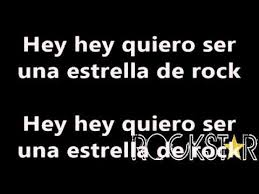 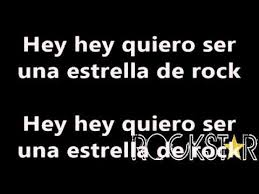